J.W. Dobbs Elementary School Strategic Plan (South Atlanta Cluster)
Cluster Mission & Vision
District Mission & Vision
School Mission & Vision
With a caring culture of trust and collaboration, every student will graduate ready for college and career.

A high-performing school district where students love to learn, educators inspire, families engage and the community trusts the system
To cultivate a universal culture of excellence through collaboration, academic achievement, personal responsibility, respect and a commitment to service

A high-performing cluster where every students graduate with college and career readiness
To foster a 21st century learning environment that integrates a culture of mutual respect, high academic standards, and technological innovation.

To provide rigorous, innovative, and engaging learning experiences designed to cultivate life-long learners.
Signature Program: Science, Technology, Engineering and Mathematics (STEM)
Key Performance 
Measures
School Strategies
School Priorities
Increase ELA, Math, & Science Performance in “Proficient” and “Distinguished” categories on Georgia Milestones

Increase Progress (percent of students’ meeting typical or high growth on Milestone EOGs)

Increase students’ scaled scores on STAR Reading, Early Literacy, and Mathematics on each administration Fall to Winter to Spring 



Teacher Effective Measure (TEM scores)

Results of Student Perceptions on School Climate Surveys

Feedback from Classroom Observations
Improve student mastery of core content knowledge
Implement STEM program model
Prepare all students to have the essential life skills to be self-aware, collaborative, and accepting of diversity
1A. Provide remediation and acceleration as indicated by data through weekly interventions
1B. Ensure that students are writing across the curriculum to improve their ability to respond to extended and constructed responses
1C. Implement Standards-Based practices (skills) Kdg-5th
1D. Implementing guided reading and close reads to improve comprehension
1E. Work closely with KidzMatter to reinforce core content after school
1F. Implement Number Talks to increase math fluency
1G. Utilize Gifted and Talented talent development program
1H. Utilize I-Ready and TutorMate to assist with interventions
1I. Ensure Teacher Tutors are utilized to assist in Reading. 
2A. Implement STEM enriched curriculum
2B. Implement integrated, project-and problem-based learning projects
2C. Implement rigorous and real-world interdisciplinary projects and units
2D. Integrate technology throughout the curriculum
2E. Implement the Engineering Design Process
3A. Implement Social and Emotional Learning (SEL)
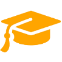 Academic 
Program
Build teacher capacity in core content areas, particularly reading, math and science
Recommend high-quality staff for vacant positions
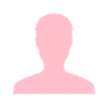 4A. Provide targeted professional learning opportunities focused on the implementation of standards and STEM
4B. Implement intentional vertical and horizontal alignment collaboration throughout school and cluster
4C. Provide targeted professional learning opportunities focused on mathematics & reading through our various partnerships
4D. Increase reading, math and science endorsements and certifications
4E. Emphasis on teachers content expertise (building capacity)
5A. Leverage professional networks of Dobbs staff for referrals
5B. Check professional references of applicants
5C. Look at previous student performance data, if applicable
5D. Model a lesson as a component of the interview
Talent 
Management
J.W. Dobbs Elementary School Strategic Plan (South Atlanta Cluster)
Cluster Mission & Vision
District Mission & Vision
School Mission & Vision
With a caring culture of trust and collaboration, every student will graduate ready for college and career.

A high-performing school district where students love to learn, educators inspire, families engage and the community trusts the system
To cultivate a universal culture of excellence through collaboration, academic achievement, personal responsibility, respect and a commitment to service

A high-performing cluster where every students graduate with college and career readiness
To foster a 21st century learning environment that integrates a culture of mutual respect , high academic standards, and technological innovation.

To provide rigorous, innovative, and engaging learning experiences designed to cultivate life-long learners.
Signature Program: Science, Technology, Engineering and Mathematics (STEM)
Key Performance 
Measures
School Strategies
School Priorities
Increase Student Attendance

Increase Number of School Partnerships 

Increase Quality and Number of Projects Produced during STEM Days




Increase Student Attendance

Improve Culture Climate Survey Scores for Students Getting Along with Other Students

Improve Climate Survey scores for teachers’ perceptions of student behavior
6A. Develop business and education partnerships
6B. Ensure the necessary technology infrastructure and equipment are available
6C. Utilize Care Center @Dobbs to promote healthy living to increase attendance
6D. Use wrap-around services to assist students and their families with emotional,
mental, and physiological needs
6E. Utilize the parent liaison to build and strengthen school-home relationships
6F. Design and implement behavior goals for all students to promote positive
interactions with adults and peers
7A. Implement PBL Units, STEM Days & Celebrations
7B. Visit STEM certified schools
7C. Design lessons that focus on technology with ETS or core content specialists
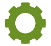 Systems &
Resources
8A. Build community awareness, knowledge and support for STEM
8B. Build parent capacity to understand student needs academically &
behaviorally through curriculum nights, workshops with the parent liaison, and
Kidz Matter
8C. Implement student behavior and attendance initiatives
9A. Implement Social and Emotional Learning (SEL) for school staff, students,
and parents through the use of Mind Yeti, Second Step, etc.
9B. Increase effective external communication through RoboCall, Remind 101,
Flyers, Class Dojo, and Infinite Campus
9C. Improve customer service systemically
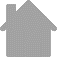 Culture
Build systems identifying and addressing root causes to promote social and academic growth
Build systems and resources to support STEM implementation
Inform and engage the school community
Develop a positive, informed and engaged school culture